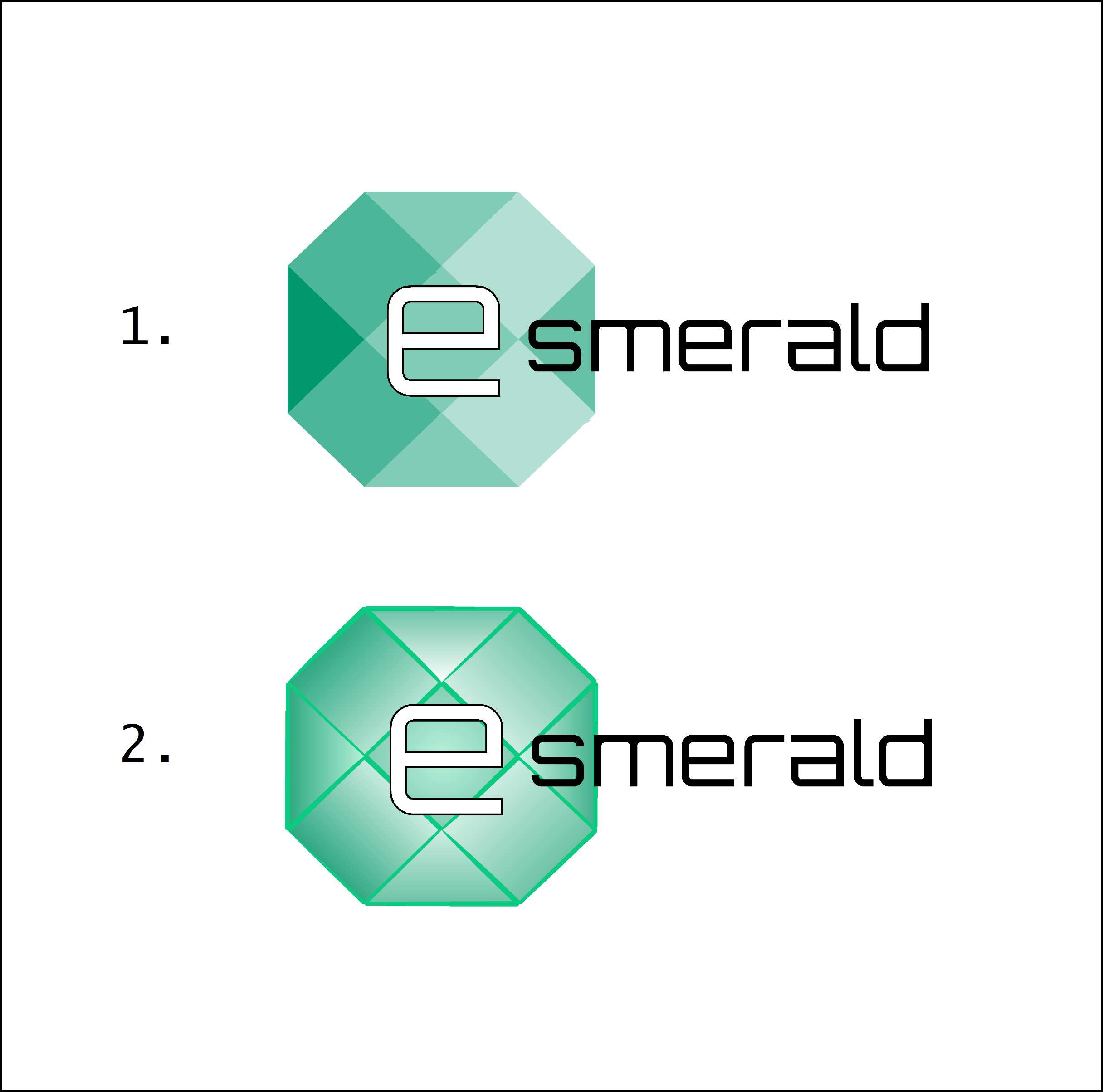 “Ενίσχυση της ανθεκτικότητας των ΜΜΕ
 μετά τα περιοριστικά μέτρα (lock-down)”
Προσβάσιμες δημόσιες ενισχύσεις για επιχειρήσεις - προσαρμοσμένες λύσεις και πού θα τα βρείτε

Από: Fundacja Mercatus et Civis
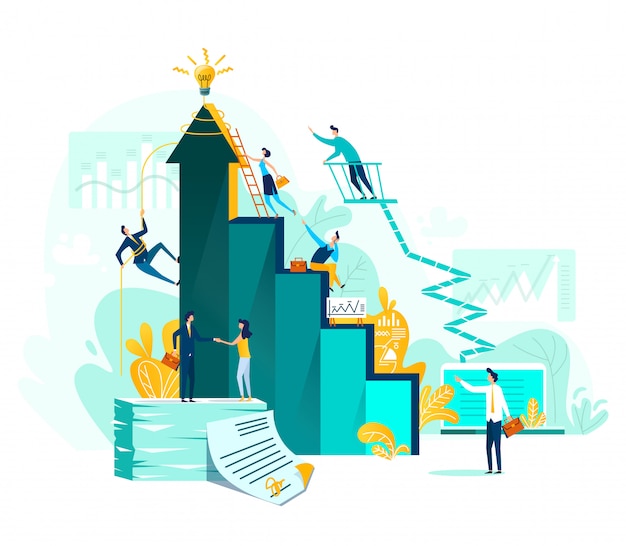 ΣΚΟΠΟΙ ΚΑΙ ΣΤΟΧΟΙ
Στο τέλος αυτής της ενότητας θα είστε σε θέση να:
Μάθετε ποια είναι η δημόσια ενίσχυση
Να γνωρίσετε τα είδη και τη μορφή της κρατικής ενίσχυσης
Μάθετε τους κανόνες για να λάβετε τη δημόσια βοήθεια
Μάθετε πού μπορείτε να λάβετε τη βοήθεια που χρειάζεστε
Τίτλος ενότητας 1: Βασικά στοιχεία για τις κρατικές ενισχύσεις
 Μάθημα 1.1.: Ποια είναι η κρατική ενίσχυση;


Κρατική ενίσχυση είναι αυτή που χορηγείται σε έναν επιχειρηματία από το κράτος ή από κρατικούς πόρους, με όρους ευνοϊκότερους από αυτούς που προσφέρονται στην αγορά. 

Δεδομένου ότι η κρατική ενίσχυση μπορεί να στρεβλώσει τους κανόνες ανταγωνισμού, επιτρέπεται μόνο σε ειδικές περιπτώσεις και βάσει ειδικών κανόνων.
Τίτλος ενότητας 1: Βασικά στοιχεία για τις κρατικές ενισχύσεις
 Μάθημα 1.1.: Ποια είναι η κρατική ενίσχυση;
Μιλάμε για κρατική βοήθεια, 
Όταν
Προκύπτουν και οι 4 προϋποθέσεις:
2. Χορηγείται με ευνοϊκότερους όρους από εκείνους που προσφέρονται στην αγορά
1. Η στήριξη χορηγείται από το κράτος ή προέρχεται από κρατικούς πόρους
3. Έχει επιλεκτικό χαρακτήρα (ευνοεί μια συγκεκριμένη εταιρεία ή εταιρείες ή την παραγωγή ορισμένων αγαθών)
4. Απειλεί να διαταράξει ή να νοθεύσει τον ανταγωνισμό και επηρεάζει το εμπόριο μεταξύ των κρατών μελών της ΕΕ
Τίτλος ενότητας 1: Βασικά στοιχεία για τις κρατικές ενισχύσεις
 Μάθημα 1.2.: Τύποι και μορφές της κρατικής ενίσχυσης 
Είδη κρατικών ενισχύσεων:

1. Οριζόντια - Απευθύνεται σε όλους τους επιχειρηματίες, ανεξάρτητα από τον τόπο της επιχείρησής τους και τον τομέα της οικονομίας, προκειμένου να επιλυθεί ένα συγκεκριμένο πρόβλημα που ισχύει για τις ενισχύσεις σε τομείς όπως η έρευνα, η ανάπτυξη, η καινοτομία, η προστασία του περιβάλλοντος και η απασχόληση. 

Σημείωση: Ο οριζόντιος χαρακτήρας είναι επίσης ενίσχυση ήσσονος σημασίας, η οποία μπορεί να χορηγηθεί χωρίς τομεακούς ή περιφερειακούς περιορισμούς. Δεν πρόκειται για «αυστηρά» κρατική ενίσχυση.
Τίτλος ενότητας 1: Βασικά στοιχεία για τις κρατικές ενισχύσεις
 Μάθημα 1.2.: Τύποι και μορφές της κρατικής ενίσχυσης 


2. Περιφερειακές - Ενισχύσεις που προορίζονται για τη στήριξη της ανάπτυξης των λιγότερο ανεπτυγμένων περιφερειών με την προώθηση των επενδύσεων και τη δημιουργία θέσεων απασχόλησης, σε εξαιρετικές περιπτώσεις με τη χορήγηση ενισχύσεων λειτουργίας.

3. Τομεακή – η κρατική ενίσχυση που χορηγείται αποκλειστικά σε επιχειρηματίες ενός συγκεκριμένου οικονομικού τομέα (π.χ. μεταφορές), καθώς και σε ευαίσθητους τομείς: βιομηχανία άνθρακα, βιομηχανία σιδήρου και χάλυβα, ναυπηγική βιομηχανία. Για τις κρατικές ενισχύσεις που χορηγούνται σε αυτούς τους τομείς, λόγω της ειδικής φύσης τους και των προβλημάτων που ανακύπτουν (π.χ. όσον αφορά την πλεονάζουσα παραγωγική ικανότητα, τον χαρακτήρα των επενδύσεων υψηλής έντασης κεφαλαίου), ισχύουν συχνά διαφορετικοί, πιο περιοριστικοί κανόνες για τις κρατικές ενισχύσεις από τους γενικούς κανόνες.
Τίτλος ενότητας 1: Βασικά στοιχεία για τις κρατικές ενισχύσεις
 Μάθημα 1.2.: Τύποι και μορφές της κρατικής ενίσχυσης 

Τύποι κρατικών ενισχύσεων
A
Επιδοτήσεις και φορολογικές ελαφρύνσεις
B
Κεφάλαιο-επενδύσεις 
    Επιδοτήσεις
C
    Πιστώσεις με ευνοϊκούς όρους
D
            Εγγυήσεις
Τίτλος ενότητας 1: Βασικά στοιχεία για τις κρατικές ενισχύσεις
 Μάθημα 1.2.: Τύποι και μορφές της κρατικής ενίσχυσης 
                                                                                          Οι κρατικές ενισχύσεις
                                
			        Οφέλη                                                Κινδυνοι
Ρευστότητα
   Μείωση της φορολογικής επιβάρυνσης
 Διατήρηση των θέσεων εργασίας
 Ανάπτυξη
Επιστροφή χρημάτων 
           Ποινικά και φορολογικά
     ευθύνη
Τίτλος ενότητας 1: Βασικά στοιχεία για τις κρατικές ενισχύσεις
 Μάθημα 1.3.: Τύποι και μορφές της κρατικής ενίσχυσης 

Aid programs contain the legal basis for granting specific support to entrepreneurs and, at the same time, define the principles and conditions for granting support, among other things:
the circle of beneficiaries,
the form of support (grant, tax payment installment, guarantee, surety, etc.),
purpose (e.g., for training, research and development, environmental protection, increasing employment, restructuring),
granting authorities,
maximum amount of suport,
duration of the program.
Τίτλος ενότητας 1.: Βασικά στοιχεία για τις κρατικές ενισχύσεις
 Μάθημα 1.3.:  Οι όροι των κρατικών ενισχύσεων – νομικές πράξεις της Ευρωπαϊκής Ένωσης. 


TΣυνθήκη για τη λειτουργία της Ευρωπαϊκής Ένωσης (άρθρα 107 και 108).

800/2008 της Ευρωπαϊκής Επιτροπής, της 6ης Αυγούστου 2008, με το οποίο κηρύσσονται ορισμένα είδη ενισχύσεων συμβατά με την κοινή αγορά κατ' εφαρμογή των άρθρων 87 και 88 της συνθήκης (γενικός κανονισμός απαλλαγής κατά κατηγορία))
Τίτλος ενότητας 1.: Βασικά στοιχεία για τις κρατικές ενισχύσεις
 Μάθημα 1.3.: Οι όροι των κρατικών ενισχύσεων - Λύσεις της Πολωνίας, της Ελλάδας, της Κροατίας, της Ισπανίας και της Ιταλίας.

                                                                                    		   ΠΟΛΩΝΊΑ

Η Πολωνία θέσπισε βοήθεια για τους επιχειρηματίες με τη μορφή της ασπίδας κατά της κρίσης και της χρηματοδοτικής ασπίδας.
Οι λύσεις που υιοθετήθηκαν περιελάμβαναν : 
- απαλλαγές από τις εισφορές κοινωνικής ασφάλισης, 
- χρηματοδότηση μισθών και εισφορών κοινωνικής ασφάλισης,
- οφέλη διακοπής λειτουργίας
Τίτλος ενότητας 1.: Βασικά στοιχεία για τις κρατικές ενισχύσεις
 Μάθημα 1.3.: Οι όροι των κρατικών ενισχύσεων - Λύσεις της Πολωνίας, της Ελλάδας, της Κροατίας, της Ισπανίας και της Ιταλίας.
                                                                                           ΕΛΛΑΣ

Στην Ελλάδα, ο σημαντικότερος μηχανισμός στήριξης των επιχειρηματιών ήταν η επιστρεπτέα προκαταβολή, η οποία καταβαλλόταν σε 7 κύκλους. Η αποτελεσματικότητα αυτού του μέτρου ήταν ότι τα κριτήρια για τη χορήγηση συνδρομής βασίζονταν κυρίως στις απώλειες που κατέγραψαν οι επιχειρηματίες. 
Περιλαμβάνονται λύσεις ενίσχυσης για επιχειρηματίες στην Ελλάδα: 
- εγγυήσεις νέων πιστώσεων κεφαλαίου κίνησης,
- Πιστώσεις,
- Επιδοτήσεις
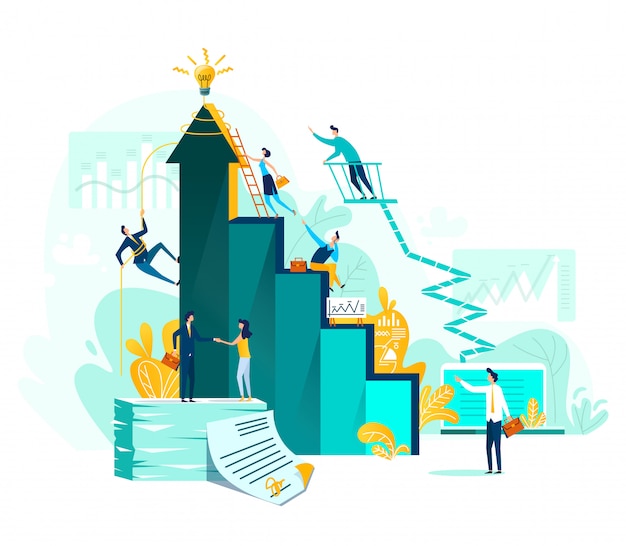 Τίτλος ενότητας 1.: Βασικά στοιχεία για τις κρατικές ενισχύσεις
 Μάθημα 1.3.: Οι όροι των κρατικών ενισχύσεων - Λύσεις της Πολωνίας, της Ελλάδας, της Κροατίας, της Ισπανίας και της Ιταλίας.

                                                                                               ΚΡΟΑΤΊΑ

Περιλαμβάνονται λύσεις ενίσχυσης για επιχειρηματίες στην Κροατία:
-αναβολή και μερική καταβολή τελωνειακών δασμών, συμπεριλαμβανομένου του φόρου εισοδήματος, 
- δάνεια και πιστώσεις,
- επιδοτήσεις αποδοχών στους κλάδους που πλήττονται περισσότερο.
Τίτλος ενότητας 1.: Βασικά στοιχεία για τις κρατικές ενισχύσεις
 Μάθημα 1.3.: Οι όροι των κρατικών ενισχύσεων - Λύσεις της Πολωνίας, της Ελλάδας, της Κροατίας, της Ισπανίας και της Ιταλίας.

                                                                                                       ΙΣΠΑΝΙΑ

Περιλαμβάνονται λύσεις ενίσχυσης για επιχειρηματίες στην Ισπανία:
-χρηματοοικονομικές εγγυήσεις και αναβολές φόρων,
-Δάνεια,
-επέκταση των εμπορικών ενυπόθηκων δανείων,
-προσωρινές εξαιρέσεις (ERTE)).
Τίτλος ενότητας 1.: Βασικά στοιχεία για τις κρατικές ενισχύσεις
 Μάθημα 1.3.: Οι όροι των κρατικών ενισχύσεων - Λύσεις της Πολωνίας, της Ελλάδας, της Κροατίας, της Ισπανίας και της Ιταλίας.
                                                                                 ΙΤΑΛΙΑ

Στην Ιταλία, η βοήθεια προς τους επιχειρηματίες έλαβε κυρίως τη μορφή χρηματοδοτικής στήριξης για την αποπληρωμή δανείων και την υιοθέτηση νομικών λύσεων για τη διευκόλυνση της απόκτησής τους, προκειμένου να διασφαλιστεί η ρευστότητα. 
Περιλαμβάνονται λύσεις ενίσχυσης για επιχειρηματίες στην Ιταλία:
- φοροαπαλλαγές και παραχωρήσεις,
- Επιδοτήσεις.
Τίτλος ενότητας 1.: Βασικά στοιχεία για τις κρατικές ενισχύσεις
Μάθημα 1.4.: Πού μπορείτε να βρείτε πληροφορίες σχετικά με τη κρατική ενίσχυση; –Η χρηματοδοτική συνδρομή της Ευρωπαϊκής Ένωσης

Το Ευρωπαϊκό Ταμείο Εγγυήσεων - Το ταμείο που συστάθηκε από την Ευρωπαϊκή Τράπεζα Επενδύσεων με συνεισφορές από τα κράτη μέλη της ΕΕ για την προστασία των επιχειρήσεων που πλήττονται από την κρίση COVID-19. Μέσω εγγυήσεων, το ταμείο επιτρέπει την ταχεία διάθεση δανείων, εγγυήσεων, τίτλων εξασφαλισμένων με περιουσιακά στοιχεία, συμμετοχικών τίτλων και άλλων χρηματοδοτικών μέσων, κυρίως σε μικρές και μεσαίες επιχειρήσεις. 
https://www.eib.org/en/press/all/2021-147-european-guarantee-fund-accelerates-access-to-recovery-funding-for-eu-companies.htm?lang=pl 

Το Ευρωπαϊκό Ταμείο Επενδύσεων και η Ευρωπαϊκή Επιτροπή- Πρόγραμμα- Εγγυήσεις Δανείων (COSME)
Το πρόγραμμα COSME είναι ένα πρόγραμμα της Ευρωπαϊκής Επιτροπής για την υποστήριξη των ευρωπαϊκών πολύ μικρών, μικρών και μεσαίων επιχειρήσεων. Το πρόγραμμα διαχειρίζεται το Ευρωπαϊκό Ταμείο Επενδύσεων στο πλαίσιο της λεγόμενης συμφωνίας ανάθεσης με την Ευρωπαϊκή Επιτροπή. https://www.eif.org/news_centre/search/index.htm?keywords=COSME 
https://www.eif.org/news_centre/search/index.htm?keywords=covid-19
Τίτλος ενότητας 1.: Βασικά στοιχεία για τις κρατικές ενισχύσεις
Μάθημα 1.4.: Πού μπορείτε να βρείτε πληροφορίες σχετικά με τη κρατική ενίσχυση; –Η χρηματοδοτική συνδρομή της Ευρωπαϊκής Ένωσης

The European Commission. The state aid rules.
 https://ec.europa.eu/competition/state_aid/legislation/practical_guide_gber_en.pdf  

European Commission. State aid for 2021: Commission expands the scope of the General Block Inclusion Regulation - Frequently Asked Questions.
https://ec.europa.eu/commission/presscorner/detail/en/qanda_21_3805

Ashurst.com. 2020 COVID-19 impact: navigating EU state aid.  
https://www.ashurst.com/en/news-and-insights/legal-updates/the-impact-of-covid-19-navigating-eu-state-aid  

European Commission. State aid for 2020: Commission gives green light to pan-European guarantee fund to allow up to €200 billion in funding for companies affected by the coronavirus pandemic in 21 member states.  
https://ec.europa.eu/commission/presscorner/detail/en/ip_20_2407  

Eif.org. 2020 COSME Loan Guarantee Facility (LGF). https://www.eif.org/what_we_do/guarantees/single_eu_debt_instrument/cosme-loan-facility-growth/index.htm
Τίτλος ενότητας 1.: Βασικά στοιχεία για τις κρατικές ενισχύσεις
Μάθημα 1.4.: Πού μπορείτε να βρείτε πληροφορίες σχετικά με τη κρατική ενίσχυση; –Η χρηματοδοτική συνδρομή της Ευρωπαϊκής Ένωσης
 
                                                                          	   ΠΟΛΩΝΊΑ
Οι κρατικές ενισχύσεις που χορηγούνται σε επιχειρηματίες στην Πολωνία παρακολουθούνται από τον πρόεδρο του UOKiK, ο οποίος διαθέτει το σύστημα παροχής δεδομένων για τις κρατικές ενισχύσεις (SUDOP). Η βάση δεδομένων SUDOP περιέχει πληροφορίες σχετικά με τα μέτρα ενίσχυσης που εφαρμόζονται στην Πολωνία, τις ενισχύσεις που χορηγούνται στο πλαίσιο μέτρων ενίσχυσης που εφαρμόζονται στην Πολωνία, κάθε δημόσια ενίσχυση και κάθε ενίσχυση ήσσονος σημασίας που χορηγείται σε συγκεκριμένο δικαιούχο.

Χρήσιμοι σύνδεσμοι:
https://uokik.gov.pl/unijne_akty_prawne_w_zakresie_pomocy_publicznej.php#faq334 
https://sudop.uokik.gov.pl/home  
https://www.gov.pl/web/tarczaantykryzysowa 
https://instrumentyfinansoweue.gov.pl/
Τίτλος ενότητας 1.: Βασικά στοιχεία για τις κρατικές ενισχύσεις
Μάθημα 1.4.: Πού μπορείτε να βρείτε πληροφορίες σχετικά με τη κρατική ενίσχυση; –Η χρηματοδοτική συνδρομή της Ευρωπαϊκής Ένωσης

					    ΕΛΛΑΣ

Χρήσιμοι σύνδεσμοι:

https://elevategreece.gov.gr/  
https://www.gov.gr/en/sdg/funding-business/finance-at-national-level/low-interest-rate-working-capital-loan-public-guarantee/entrepreneurship-fund-ii-tepikh-ii
https://endeavor.org.gr/https://www.thehellenicinitiative.org/entrepreneurship-economic-development/
https://www.refugee.info/greece/setting-up-a-company-in-greece-greek-entrepreneurship/funding-my-business?language=en
https://www.enterprisegreece.gov.gr/
Τίτλος ενότητας 1.: Βασικά στοιχεία για τις κρατικές ενισχύσεις
Μάθημα 1.4.: Πού μπορείτε να βρείτε πληροφορίες σχετικά με τη κρατική ενίσχυση; –Η χρηματοδοτική συνδρομή της Ευρωπαϊκής Ένωσης

                                                                      	
					ΚΡΟΑΤΙΑ

Χρήσιμοι σύνδεσμοι:

https://mjera-zrm.hzz.hr/korisnici-potpore/ 
https://www.sssh.hr/hr/vise/nacionalne-aktivnosti-72/rezultati-istrazivanja-sssh-o-utjecaju-pandemije-na-mentalno-zdravlje-radnika-4767
https://www2.deloitte.com/hr/hr/pages/tax/articles/vlada-prijedlog-mjera-gospodarstvo-koronavirus.html 
https://www.rtl.hr/vijesti/arhiva/ekonomski-institut-zagreb-proveo-je-prvu-studiju-o-utjecaju-pandemije-na-poslovanje-mikropoduzeca-te-malih-i-srednjih-poduzeca-u-hrvatskoj-f825978a-b9f4-11ec-bf1e-0242ac13001e
Τίτλος ενότητας 1.: Βασικά στοιχεία για τις κρατικές ενισχύσεις
Μάθημα 1.4.: Πού μπορείτε να βρείτε πληροφορίες σχετικά με τη κρατική ενίσχυση; –Η χρηματοδοτική συνδρομή της Ευρωπαϊκής Ένωσης

                                                                         	         ΙΣΠΑΝΙΑ

Χρήσιμοι σύνδεσμοι:

https://www.lamoncloa.gob.es/consejodeministros/Paginas/enlaces/120321-enlace_ayudas.aspx  

https://www.hacienda.gob.es/es-ES/CDI/Paginas/SistemasFinanciacionDeuda/AyudasCOVID/Linea-COVID.aspx 

https://www.wolterskluwer.com/es-es/expert-insights/ayudas-para-pymes-y-autonomos-por-el-coronavirus
Τίτλος ενότητας 1.: Βασικά στοιχεία για τις κρατικές ενισχύσεις
Μάθημα 1.4.: Πού μπορείτε να βρείτε πληροφορίες σχετικά με τη κρατική ενίσχυση; –Η χρηματοδοτική συνδρομή της Ευρωπαϊκής Ένωσης

                                                                             	            ΙΤΑΛΙΑ

Χρήσιμοι σύνδεσμοι:

https://www.camera.it/temiap/documentazione/temi/pdf/1211696.pdf?_1586257783260

https://www.agenziacoesione.gov.it/news_istituzionali/aiuti-di-stato-imprese-covid-19/?print-posts=pdf
Κρίσιμα σημεία:
Σημείο 1: η κρατική ενίσχυση είναι ενίσχυση που χορηγείται σε επιχειρηματία από το κράτος ή με κρατικούς πόρους.
Σημείο 2: η κρατική ενίσχυση υποδιαιρείται σε οριζόντια, περιφερειακή και τομεακή.
Σημείο 3: Στο πλαίσιο της κρατικής ενίσχυσης, ένας επιχειρηματίας μπορεί να λάβει: επιχορηγήσεις, φορολογικές ελαφρύνσεις, δάνεια, επιδοτήσεις κεφαλαίου και επενδύσεων, εγγυήσεις και εγγυήσεις.
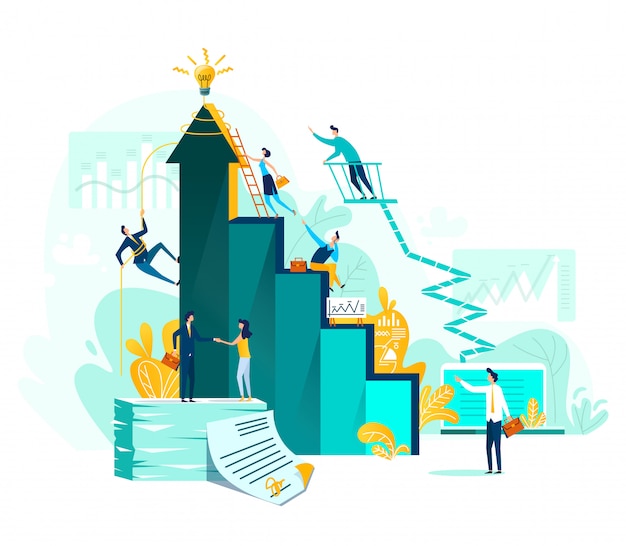 Σημείο 4: Οι κανόνες για τις ενισχύσεις περιέχονται σε διάφορα προγράμματα ενισχύσεων που θεσπίζονται με νομικές πράξεις (νόμοι, κανονισμοί)).
Τεστ αξιολόγησης
1. Η κρατική ενίσχυση είναι:
a. Βοήθεια από το κράτος 
b. Βοήθεια που χορηγείται από μη κυβερνητικές οργανώσεις
c. Ενισχύσεις που χορηγούνται από ιδιωτικούς φορείς

2. Ποια είναι τα είδη των κρατικών ενισχύσεων:
a. Οριζόντια, περιφερειακά, τομεακά
b. Μόνο τομεακός
c. Οριζόντια, μόνο περιφερειακά.

3. Ποιες είναι οι μορφές της κρατικής ενίσχυσης:
a. Επιχορηγήσεις και φορολογικές ελαφρύνσεις
b. Δάνεια με ευνοϊκούς όρους, επιδοτήσεις επενδύσεων κεφαλαίου, εγγυήσεις και εγγυήσεις
c. Όλα τα παραπάνω
Τεστ αξιολόγησης

Μπορεί οποιοσδήποτε επιχειρηματίας να επωφεληθεί από δημόσια ενίσχυση;
Ναι.
Όχι.
c.    Ανάλογα με το είδος και τις συνθήκες της παρεχόμενης βοήθειας

Πώς παρέχει στήριξη το Ευρωπαϊκό Ταμείο Εγγυήσεων;
Ένας μέσω εγγυήσεων.
μέσω φορολογικών απαλλαγών
μέσω επιδοτήσεων
Ευχαριστώ !